Добро пожаловать
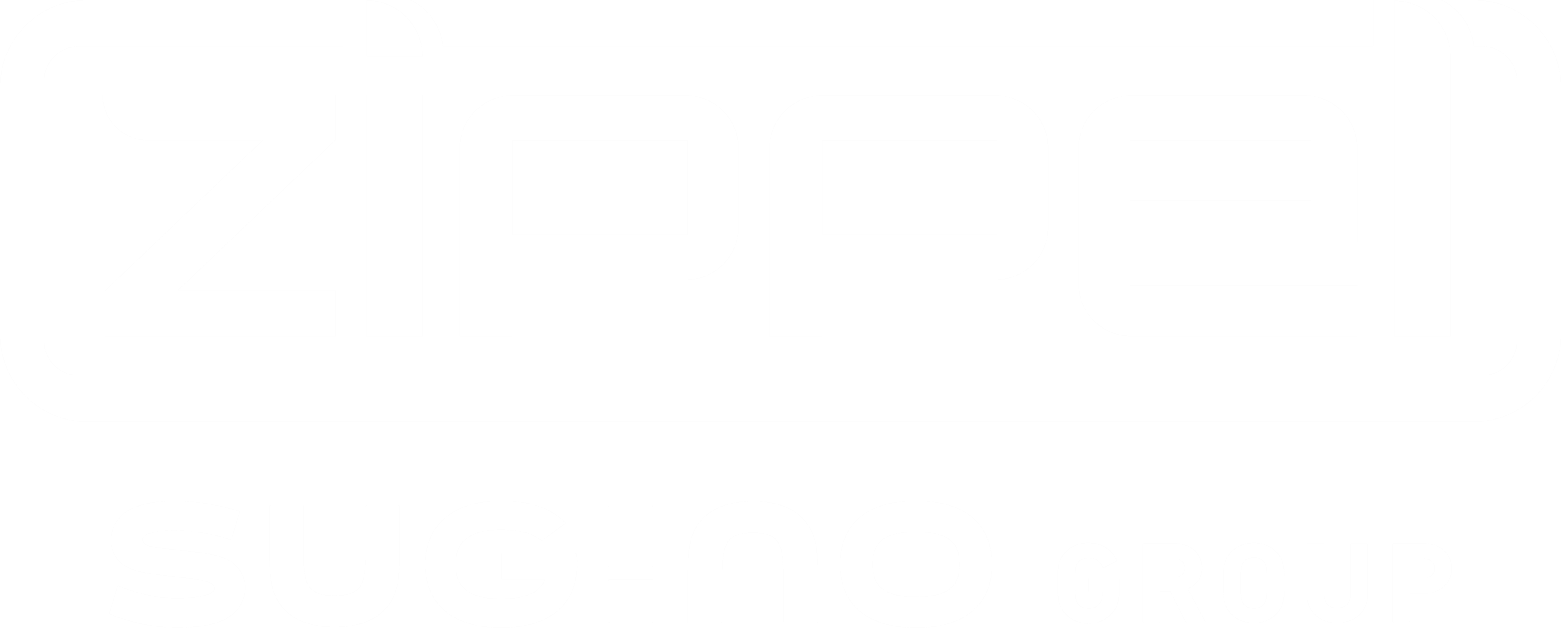 О компании
Мы работаем на рынке технологий очистки уже более 50 лет и рады представить Вам инновационные и индивидуальные предложения:

- Стандартные машины чистки;
- Индивидуально спроектированные машины;
- Роботизированные высокотехнологичные системы очистки;

Компания Zippel является поставщиком "все-в-одном" и занимается поддержкой на стадиях от планирования проекта до ввода в эксплуатацию и технического обслуживания машины. 
Применение уникальных технологий помогает достичь лучших на рынке результатов.
2
Bavarian State Award: Chamber machine
Поглощение компанией Sugino Machine Limited

Строительство самой большой системы камер
 ZIPPEL для судовых двигателей

Строительство самой большой погружной 
системы ZIPPEL для блоков двигателя
Преобразование в Zippel GmbH & Co. KG Maschinenfabrik
Открытие совместного предприятия: Корея

Строительство нового собственного технического центра

Открытие представительства: Азия

Запуск линейки оборудования: APOLLO 
и ECO Liquide Power Concept

Успешное позиционирование в области качественного
управления аэрокосмической техникой

Переезд в Werk I 93073 Neutraubling

Начало производства: экологически чистые процессы 
и оборудование

Начало производства: однокамерная машина

Начало производства: установка для очистки кувшинов 
и посуды

Создание компании Maschinenfabrik Гюнтером Циппелем
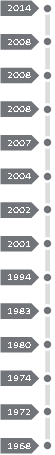 Награды
Stifterverband:
Innovative through research

Best of 2012:
Water & heat recovery

Bavarian State Award:
Degreasing cleaning with heat recovery

Campus Verlag „Hidden Champions“ - World leaders

Innovation Award of German Industry

Bavarian Quality Award Craft

German Federal Price:

Bavarian State Award:

Innovation Award of German Industry

Innovation Award of German Industry

Innovation Award of German Industry

Bavarian State Award: Chamber machine
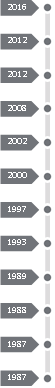 Факты
3
Cleaning Inspection Center
how it works.
Полный цикл производства:

Механическая обработка
Производство металлоконструкций
Сборка электрических компонентов и ЧПУ
Производство кинематических узлов
Производство инструмента и оснастки
Собственный конструкторский отдел:

Механика
Электроника
Программирование
Испытательный стенд
Бюро стандартизации технической документации
4
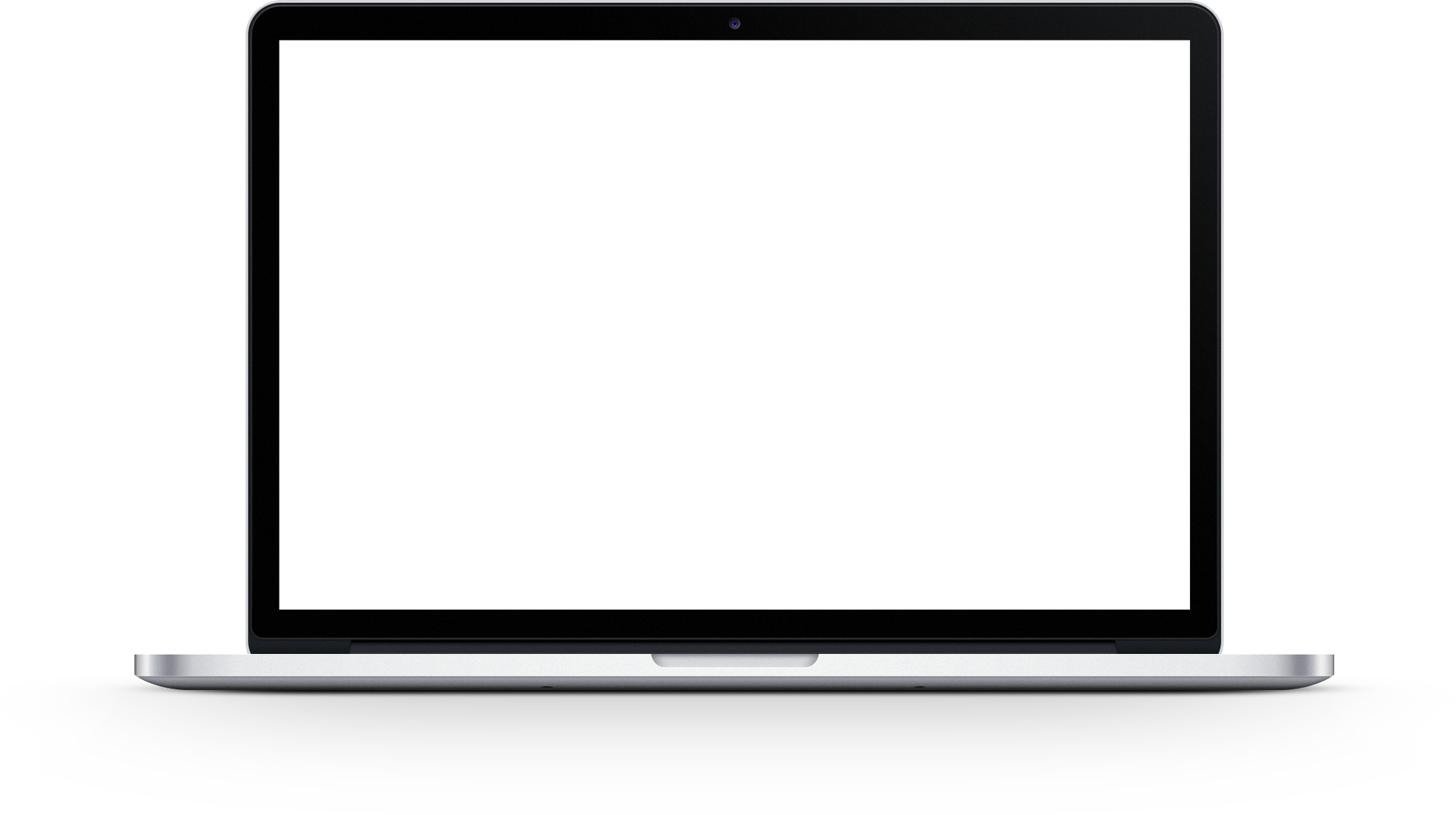 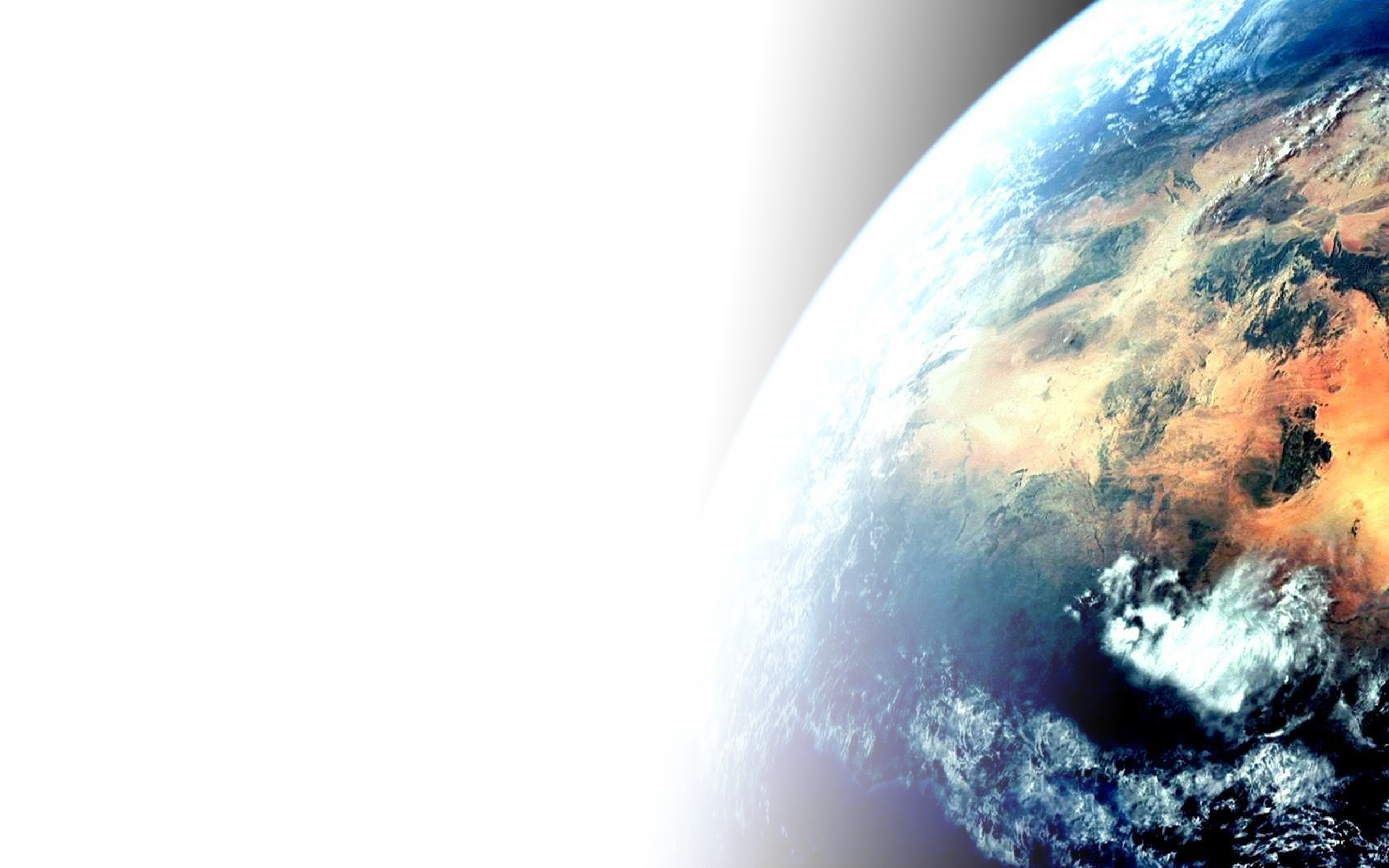 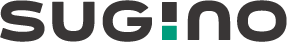 Globales Netzwerk
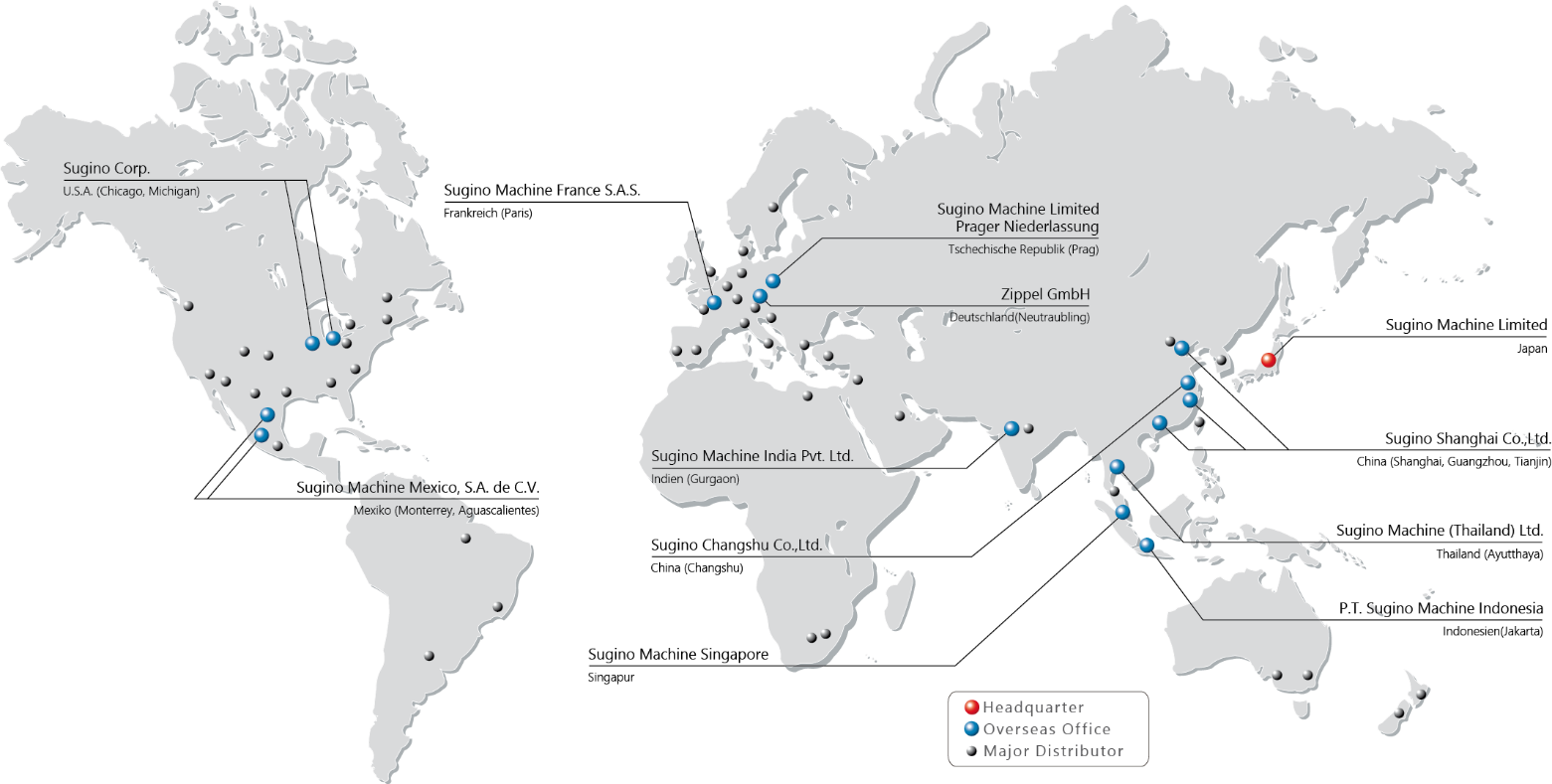 Глобальная сеть
Основные технологии компании Sugino Machine Ltd. можно найти на самых разнообразных рынках, эти технологии приводят к созданию инновационных продуктов и решений для наших клиентов.

Глобальная сеть филиалов предлагает нашим клиентам самые современные и оптимальные продукты и услуги – 365 дней в году.
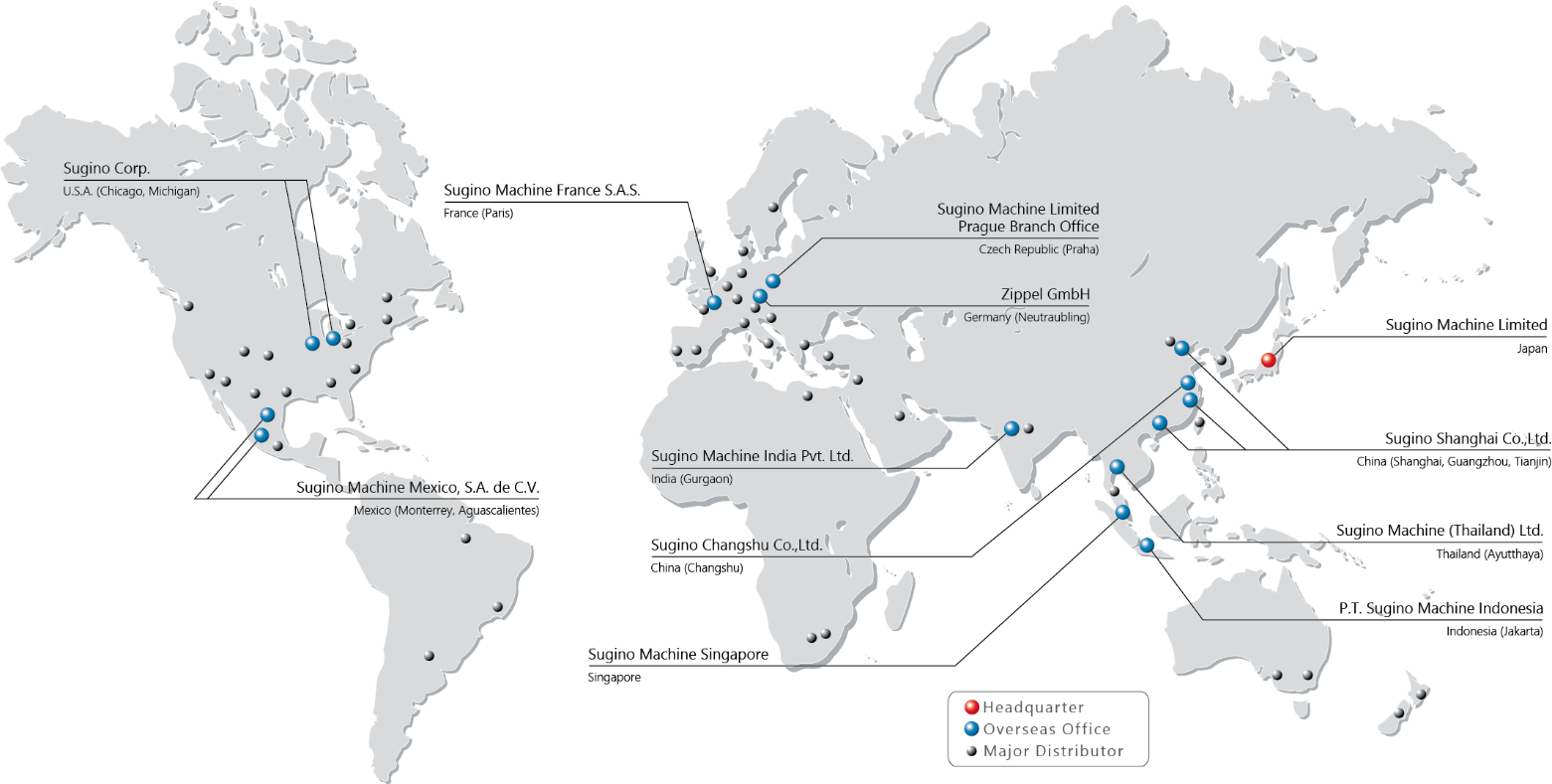 5
Daimler AG
AUDI AG
Adam Opel AG
BMW AG
Основные производители
гражданских и коммерческих
транспортных средств
и многие другие
KIA Motors
6
MAHLE GmbH
Voith GmbH
KSPG Automotive
ZF AG
Крупнейшие поставщики 
автомобильной промышленности
и многие другие
GETRAG B.V. & Co. KG
7
RWE AG
Siemens AG
MAG-IAS GmbH
SMA Solar Technology
Поставщики различных типов продукции
и многие другие
Ebm-papst GmbH
8
Качество
Основа успеха по всему миру
Веб портал для помощи в обслуживании
Высококачественные материалы
Высочайший уровень технологий
Клиентоориентированный сервис
Отработанная система логистики
Система менеджмента качества
9
Экологичные системы очистки
Концепция „Сила чистой воды“ 

Философия «Чистой воды» существует в нашей компании более 45 лет.
Наши инновационные решения не вредят экологии.
Экологические и экономические решения, применённые в наших машинах позволяют добиться максимальной выгоды от использования.
Экология и Экономия

Используя экологически чистые компоненты избегаем загрязнения воздуха и воды.
Наши системы используют замкнутые контуры.
Интегрированные системы фильтрация грязи уменьшает стоимость эксплуатации.
Оптимизированная система очистки выхлопного воздуха и подготовки сточных вод.
10
ZK -
Система очистки
Технология
Комбинация мойки и сушки в одной камере
Встроенная распылительная система очистки
Ручная или автоматическая подача
Отдельные емкости для чистящих средств
Программирование процесса мойки и сушки
Чистый выхлоп
Замкнутая система фильтрации
Описание

ZK-серия – это технически зрелое решение для небольшого количества предметов. Однокамерная система, оснащенная многочисленными чистящими баками и интегрированной инжекционной системой очистки, идеально подходит для очистки широкого спектра деталей с небольшим количеством элементов. Может быть реализована в виде нескольких последовательных камер для увеличения пропускной способности и улучшения качества очистки.
Опции
Рециркулированная воздушная сушка
Инфракрасная сушка
Система очистки воды
Маслоотделитель
Многокамерная сквозная система подачи заготовок для сокращения времени цикла
Погрузочная тележка
Автоматизация процесса
11
ZD -
Конвейерная система очистки
Описание

Серия ZD – это наш новаторский ответ на потребности роста производительности в конвейерном производстве. Наша конвейерная система очистки может быть настроена и подключена к любой производственной линии. В зависимости от длины конвейера время цикла может быть настроено для того, чтобы соответствовать производительности смежных производственных линий и организовать непрерывный производственный цикл.
Технология

Несколько станций промывки и полоскания
Чистый выхлоп
Ручная или автоматическая загрузка
Звукоизоляция
Возможность реверса конвейерной ленты
Регулировка скорости конвейера 
Адаптация системы транспортировки к смежному оборудованию
Опции

Вакуумная, инфракрасная или сушка горячим воздухом
Комбинированная конвейерная система
Система очистки воды
Маслоотделитель, центрифуга, испаритель
Циклическая работа
Мойка под высоким давлением
Автоматизация конвейерной системы
Погрузочно-разгрузочные решения
12
APOLLO -
Система иммерсионной / распыляющей очистки
Описание

В модели APOLLO положительные характеристики конвейерных систем очистки совмещены с системой очистки методом погружения. Благодаря своей цилиндрической форме может быть реализовано вращательное движение деталей, а также оптимизированы процессы распыления и погружения. Процесс очистки может быть усилен ультразвуковой системой. Кроме того, может быть реализована установка различных сушильных модулей.
Технология

Комбинированная распыляюще-иммерсионная очистка
Многократно повторяемый процесс очистки и промывки в одной камере
Многоступенчатая очистка в различных ёмкостях
Автоматическая загрузка
Вращение камеры в нескольких направлениях
Программируемое время обработки
Опции

Ультразвуковая очистка
Роботизированная загрузка/выгрузка
Индивидуальное программирование
Вакуумная, инфракрасная или сушка горячим воздухом
Маслоотделитель, центрифуга
Конвейерное удаление стружки
Станция водоподготовки
13
ZT -
Иммерсионные системы очистки
Описание

Серия ZT - идеальное решение как для массового, так и штучного производства. Благодаря полному погружению даже тяжелые загрязнения  на геометрически сложных деталях могут быть полностью очищены. Очистка может осуществляться растворами на водной основе как с ультразвуком, так и без него. Может быть реализована в виде нескольких последовательных камер для увеличения пропускной способности и улучшения качества очистки.
Технология

Комплексная очистка
Многоступенчатая очистка в различных ёмкостях
Автоматическая загрузка
Вращение деталей во всех осях
Программируемое время обработки
Резервуары с пластиковым покрытием при использовании агрессивных сред
Опции

Вакуумная, инфракрасная или сушка горячим воздухом
Интегрированная конвейерная система
Система очистки воды
Модульная конструкция – любое количество погружных баков
14
ZRT -
Роторная моечная машина
Технология

Многоступенчатые процессы очистки и промывки
Оптимальный уровень роботизации
Удаление заусенцев при давлении от 1000 бар
Контроль состояния очищающих растворов
Малое время цикла 
Чистый выхлоп
Описание

Для того чтобы уменьшить время обработки Zippel усовершенствовала классическую систему очистки. Машины серии ZRT сочетают в себе инновационные технологии с эффективной очисткой. Интегрированные роботизированные системы для погрузки и выгрузки а также, удаления заусенцев гарантируют высокоскоростную обработку даже крайне сложных деталей. Системы оборудованы самыми последними решениями в робототехнике. Эти системы гарантируют самую высокую производительность в мире и могут быть интегрирована в любую производственную линию.
Опции

Вакуумная сушка, сушка горячим воздухом
Интегрированная конвейерная система
Система очистки воды
15
Фильтрация
Использование самой современной технологии фильтрации имеет решающее значение для стабильно хорошего результата очистки, длительного срока службы и низких затрат на утилизацию.

Используя технологии фильтрации и сепарации известных производителей, мы предлагаем нашим клиентам концепцию фильтрации, которая не только отвечает строгим экологическим требованиям, но и обеспечивает улучшенный производственный результат (особенно в отношении требований к остаточной грязи).
Номинальная или абсолютная фильтрация (ручная / автоматическая)
Микро- или ультрафильтрация
Барьерный фильтр и маслоотделитель
Технология физического разделения
Магнитный сепаратор
Центрифуги
Маслоотделитель
Барьерный фильтр
16
Высококачественные компоненты 
и материалы от крупнейших производителей
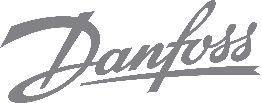 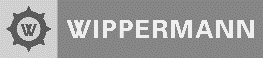 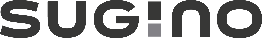 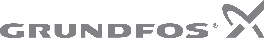 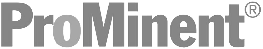 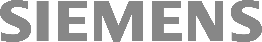 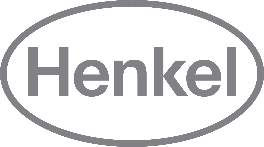 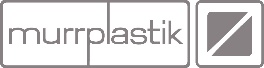 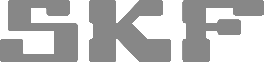 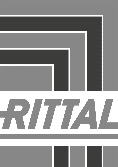 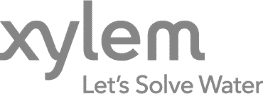 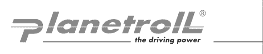 17
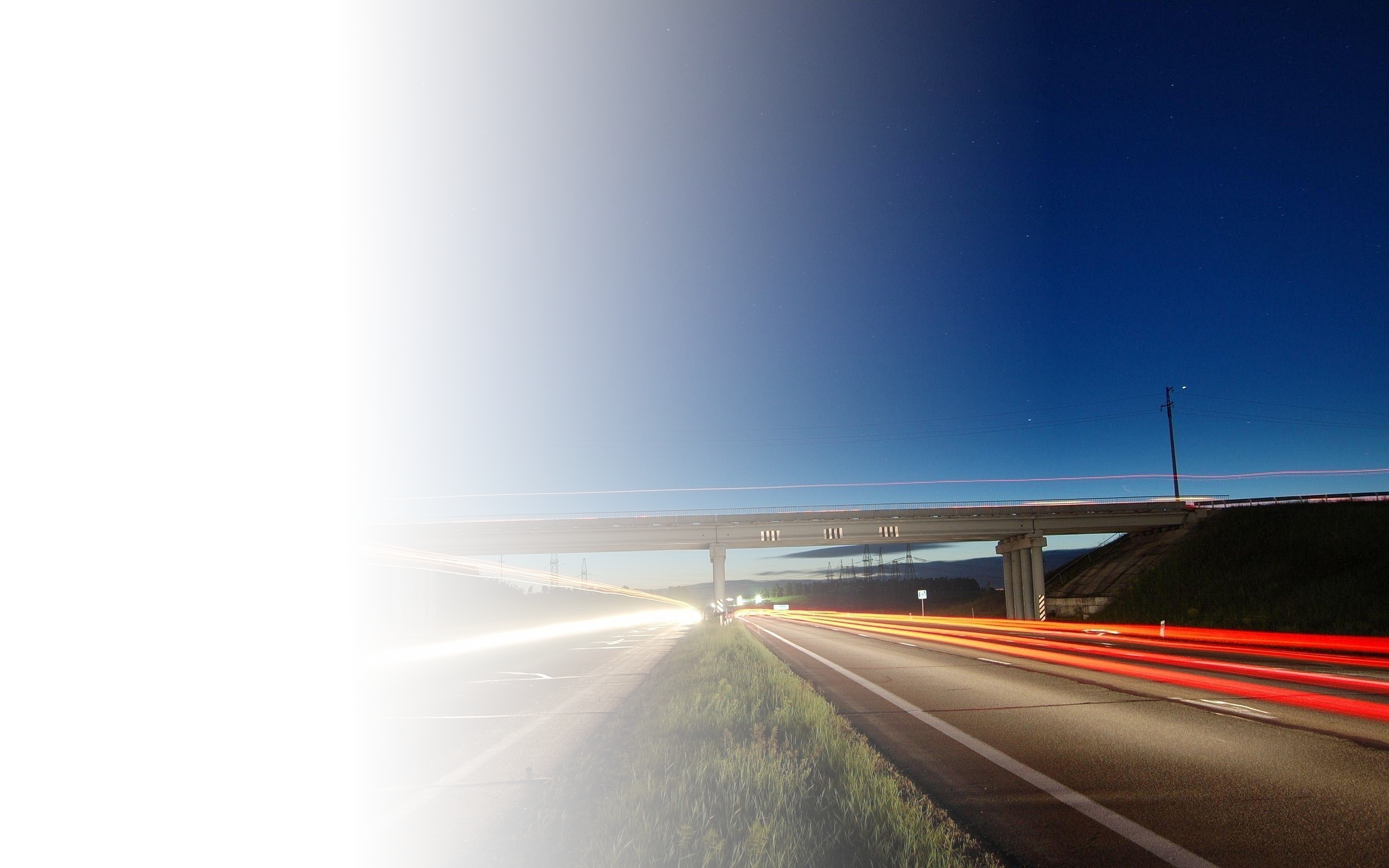 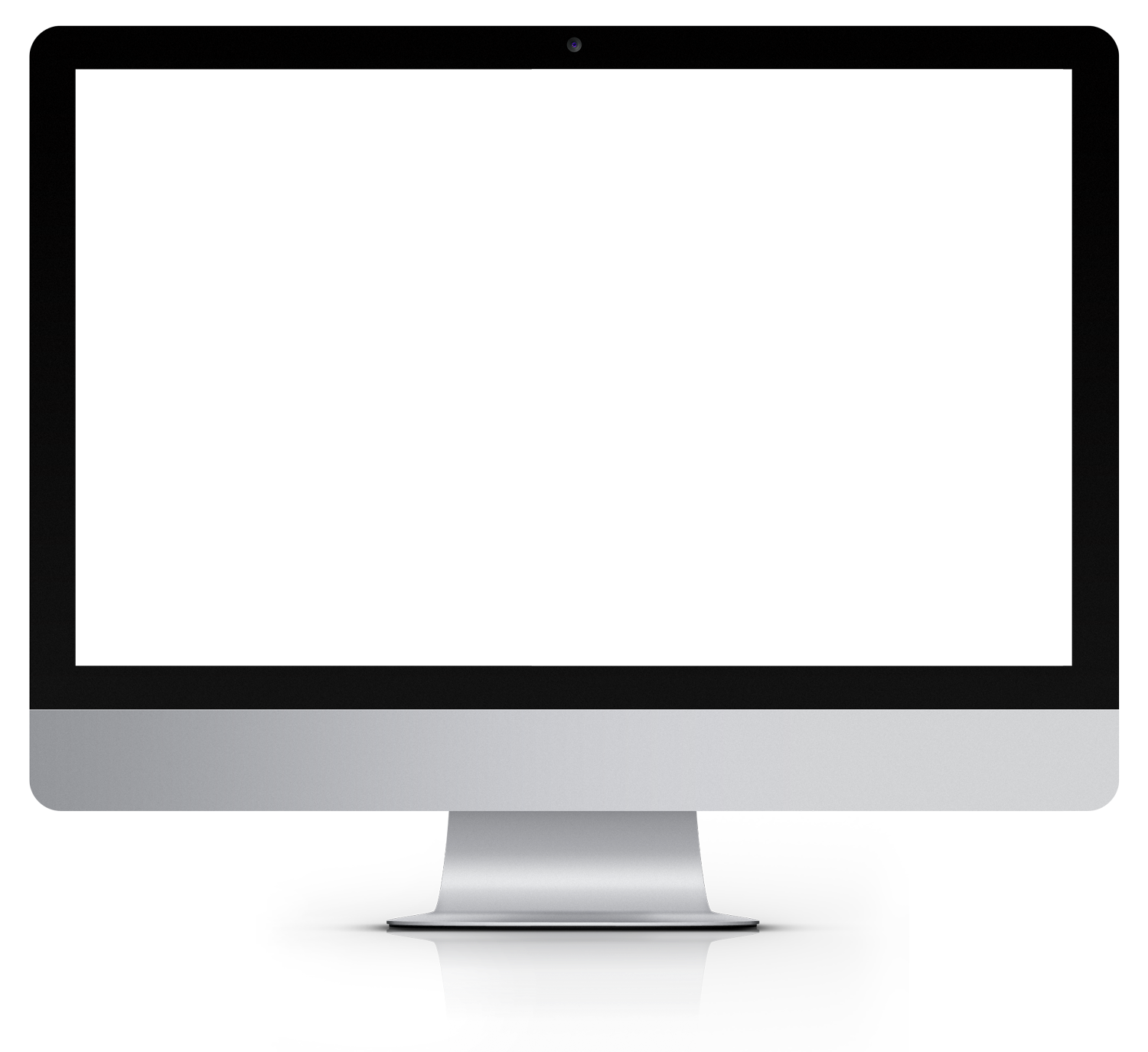 Сервис
Сервис
Запасные части
Помощь в поиске и подборе запасных частей

Обучение
Передача опыта обслуживания и эксплуатации

Договор на сервисное обслуживание
При необходимости возьмем на себя все заботы по обслуживанию

Обслуживание по вызову
Гибкие условия, гарантированное время прибытия
Горячая линия
+499401 / 9210-0

Веб портал
www.zippel.com

Удаленная диагностика
Через интернет
Сокращенное время ожидания
Гарантия производительности
Низкая стоимость владения
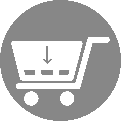 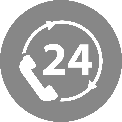 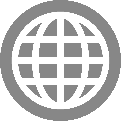 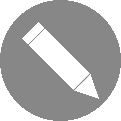 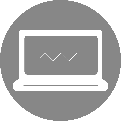 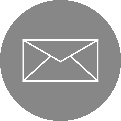 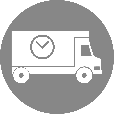 18
Сертификаты
ISO 9001:2008
Менеджмент качества
Серт. № 41297726/7
EMAS Environment
Защита окружающей среды
Серт. № DE/276/00003
DIN EN-1090-2
Качество сварочных работ
Серт. № EQ 2651604
Specialist according to WRL
Защита сточных вод
Серт. № EQ 1450981
19
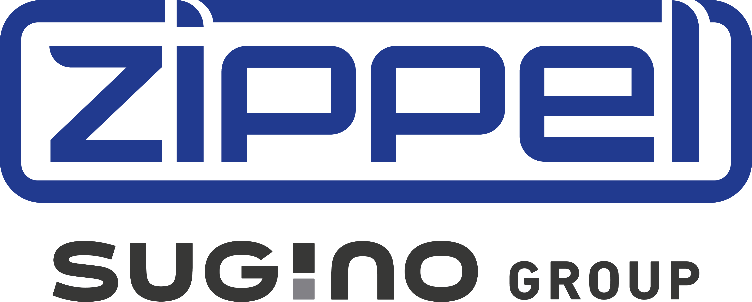 Спасибо за внимание!
20